Using a Mouse
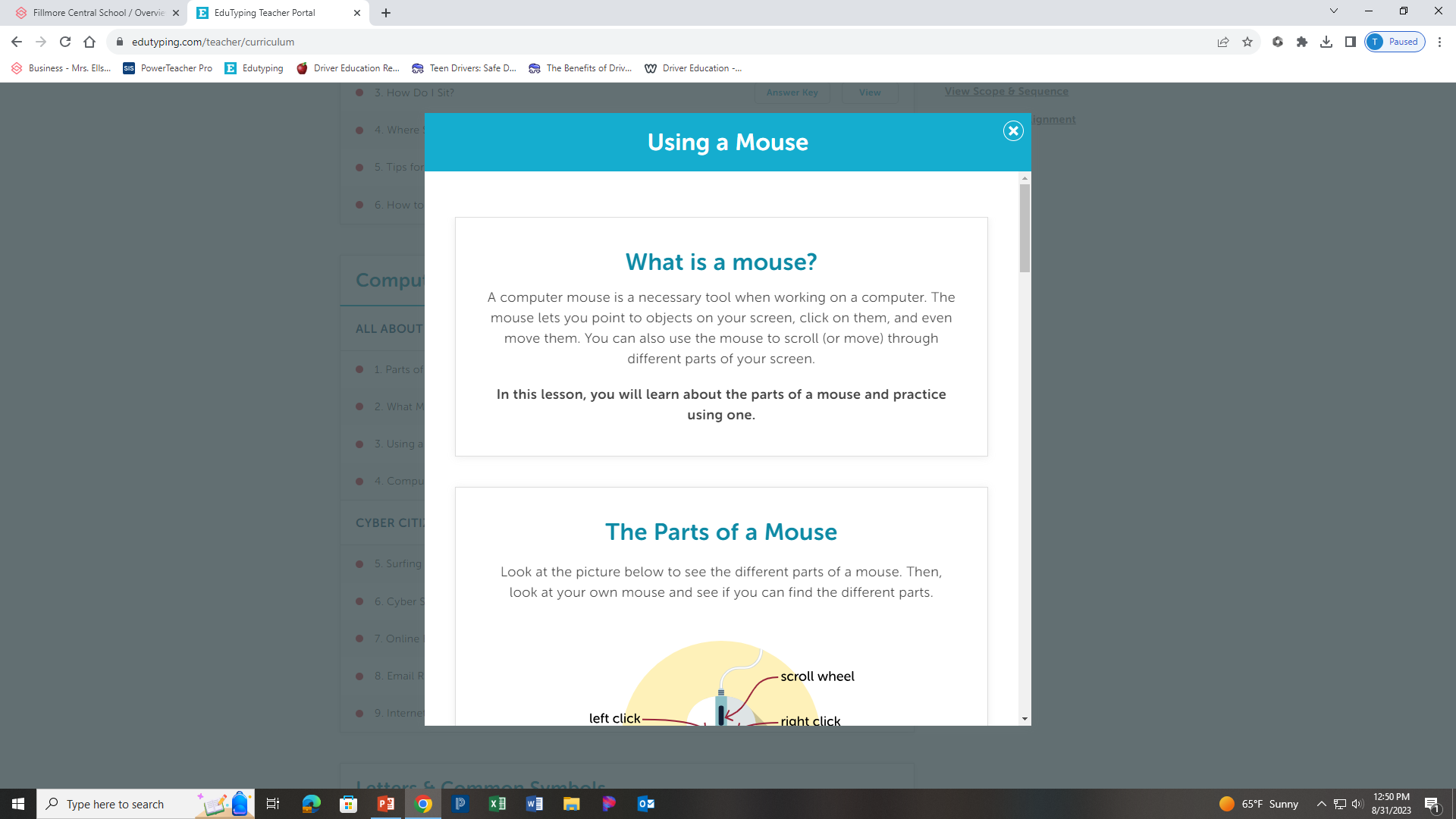 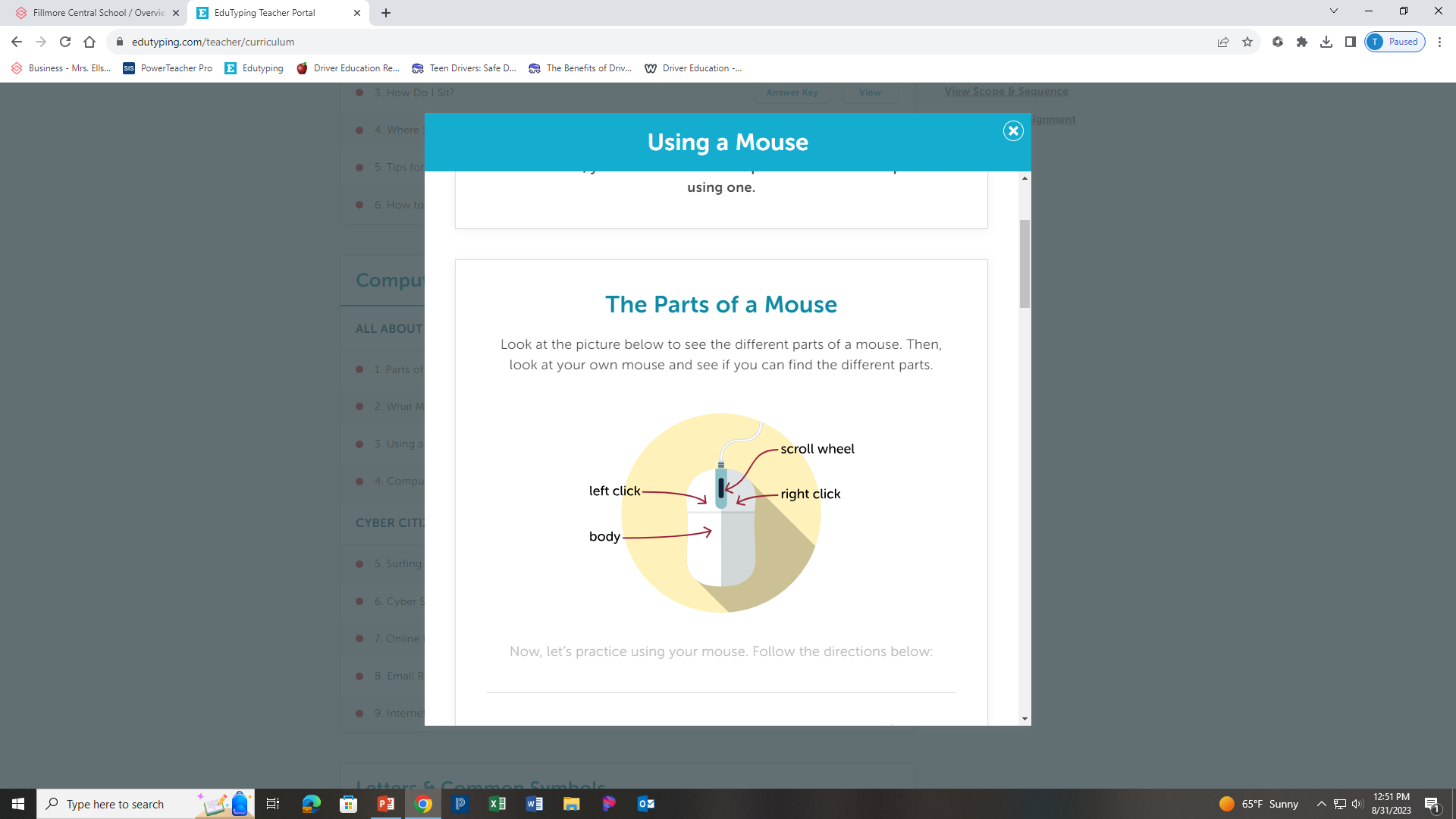 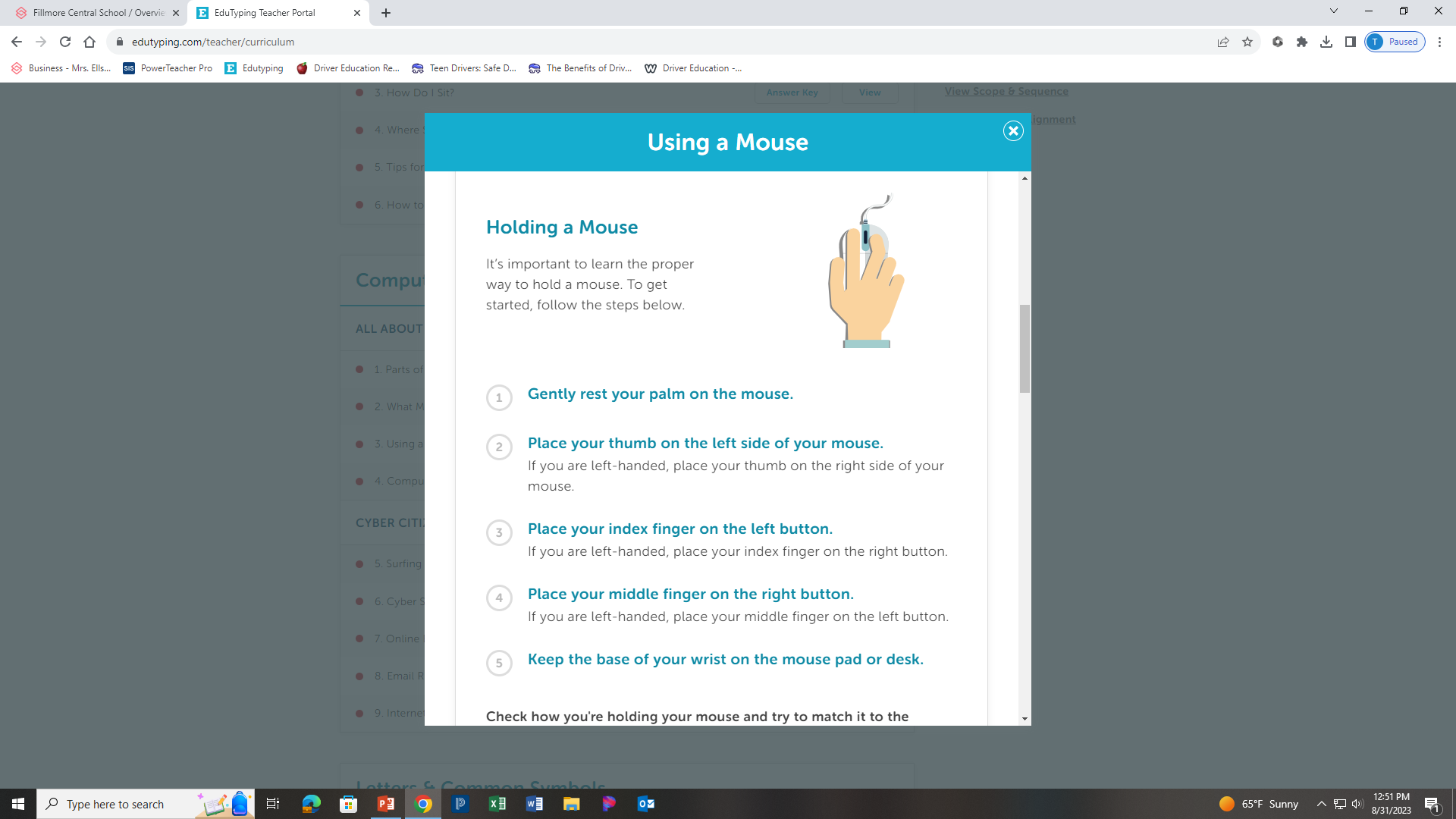 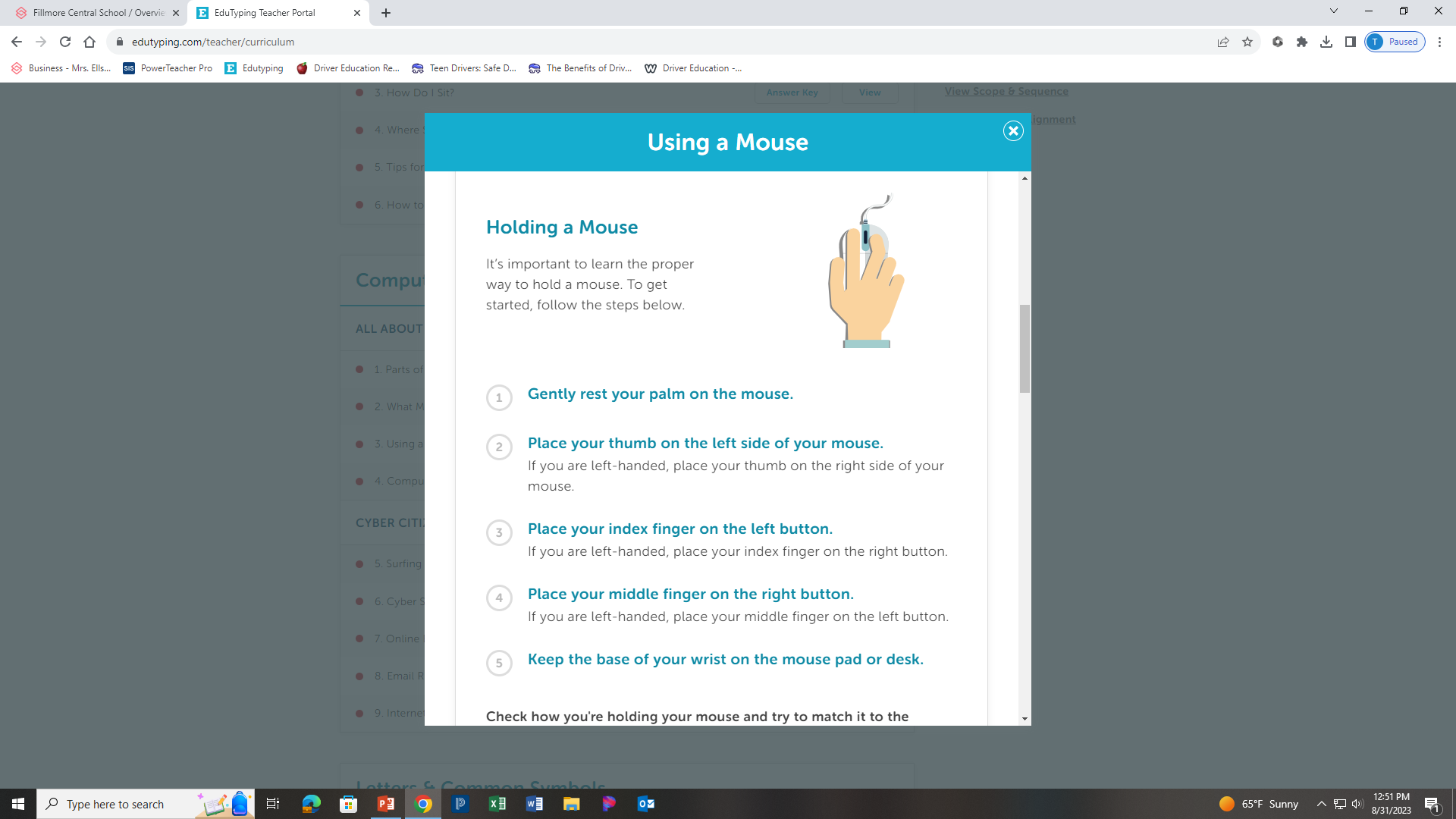 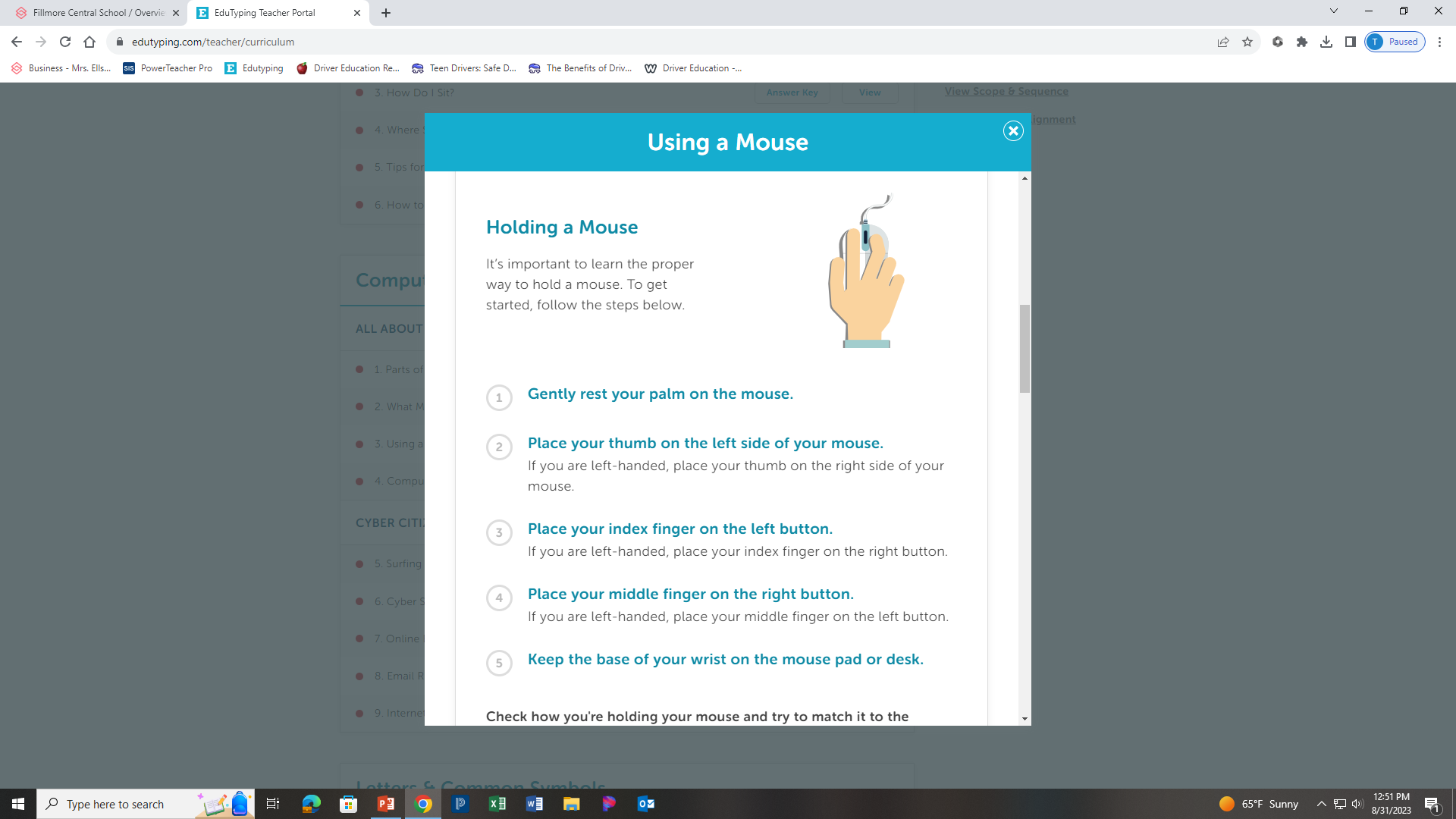 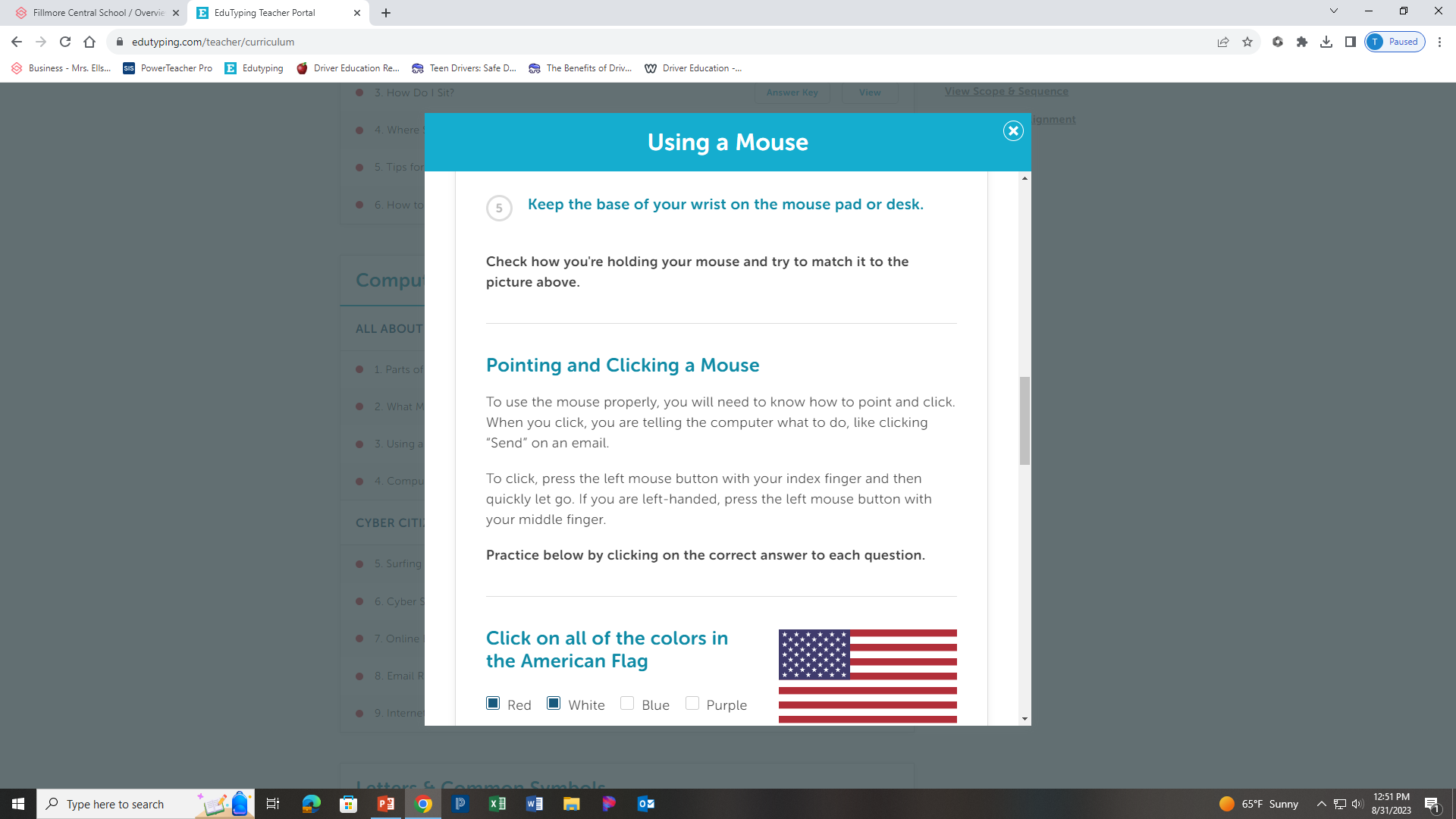 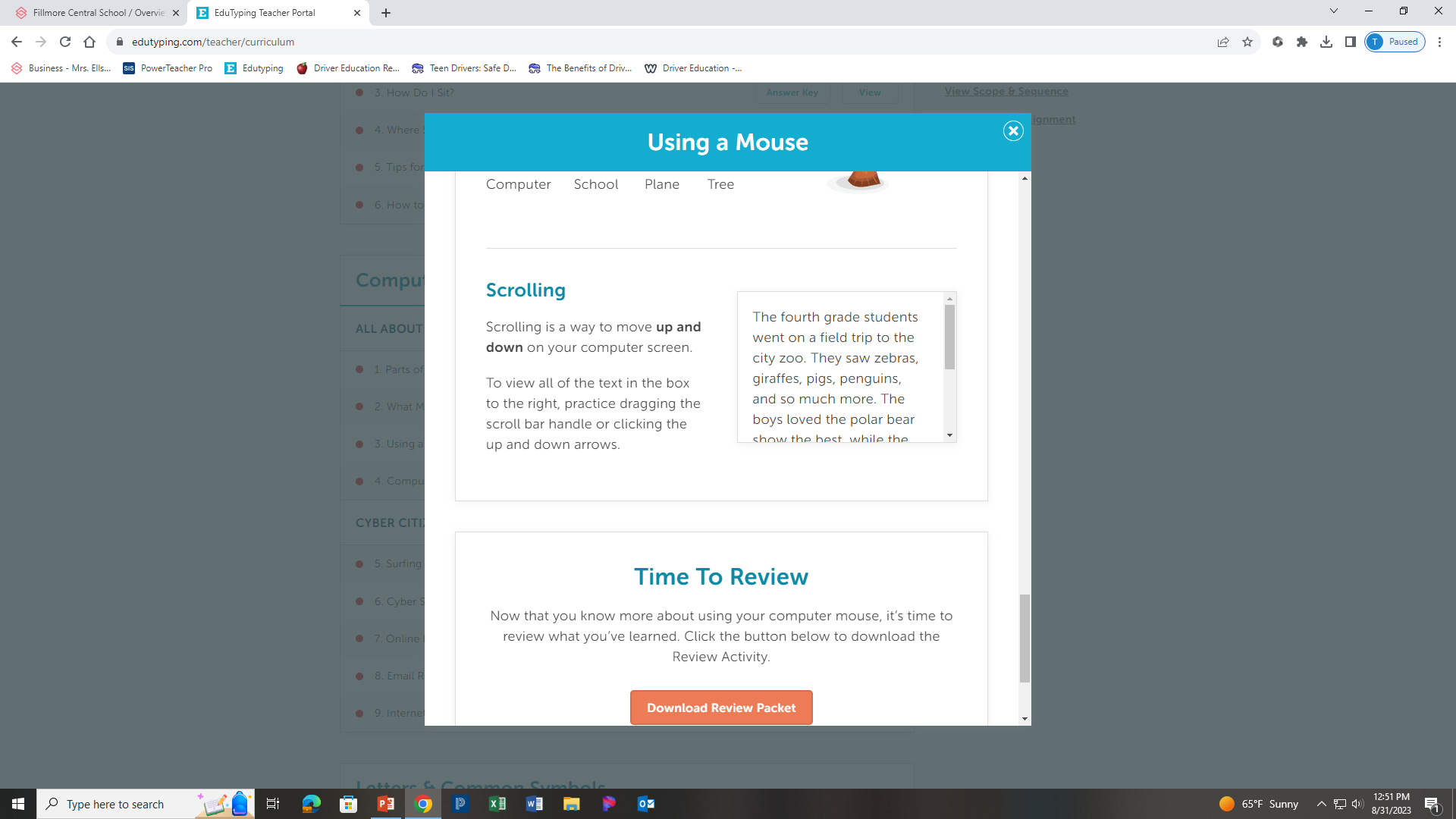 Complete Using a Mouse Review Packet